Изучаем транспорт
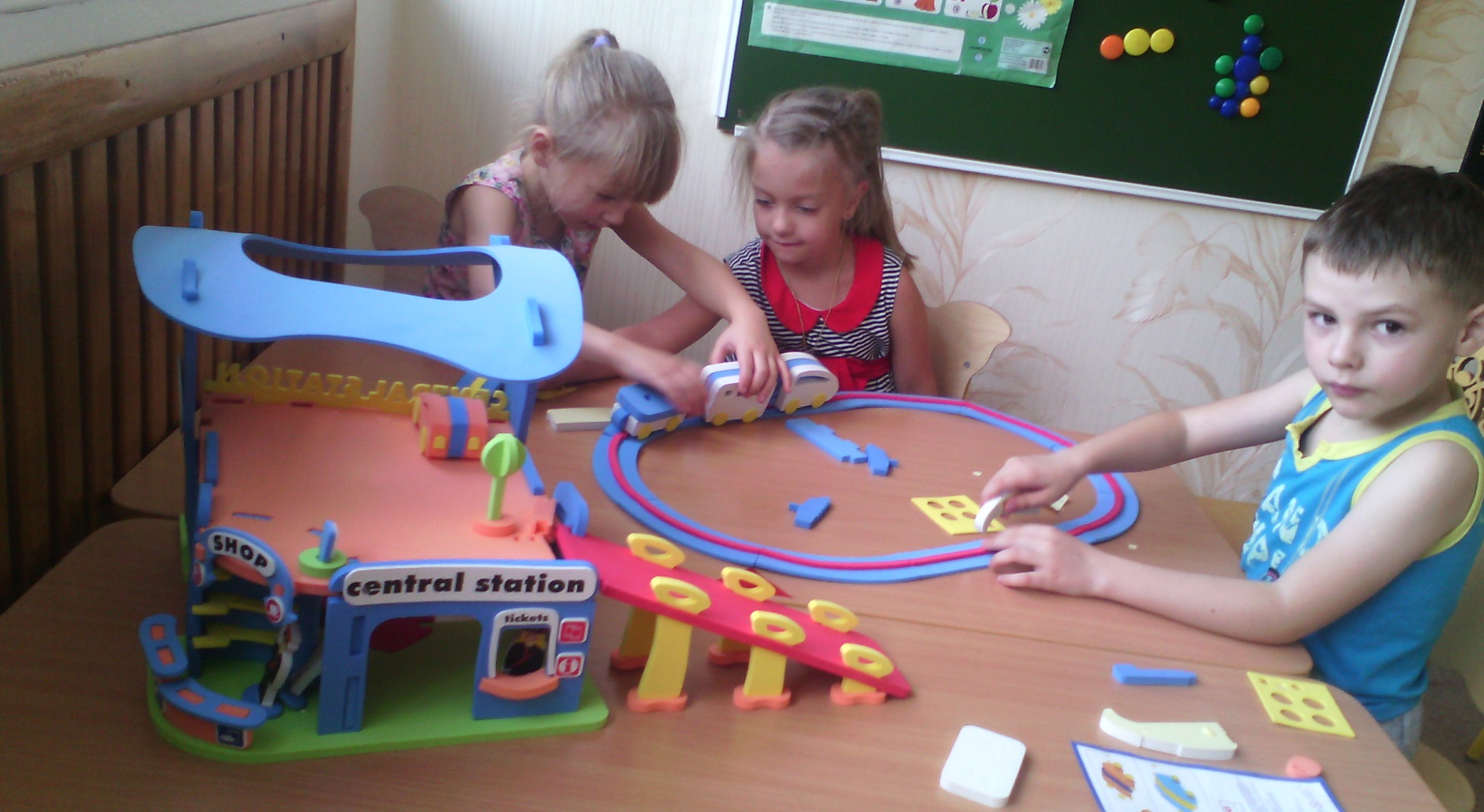 Педагог: Домченко Марина Рашитовна
1
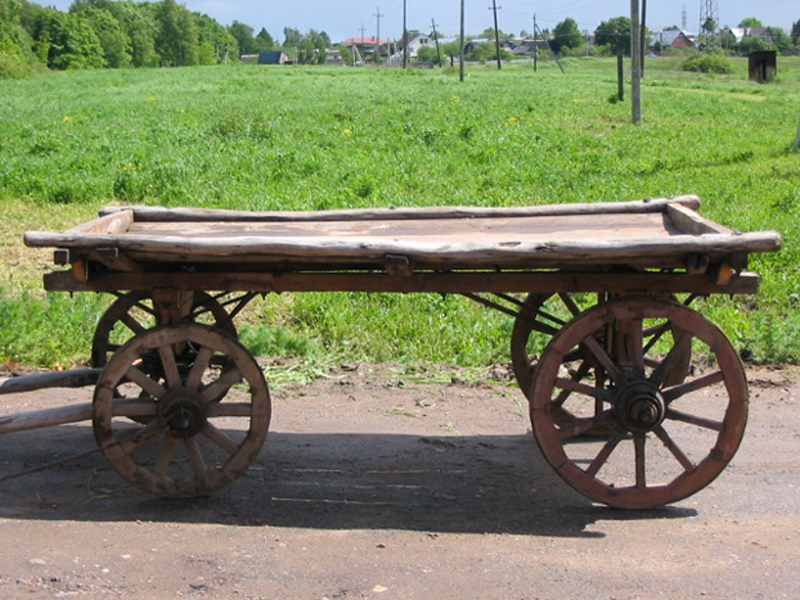 Педагог: Домченко Марина Рашитовна
2
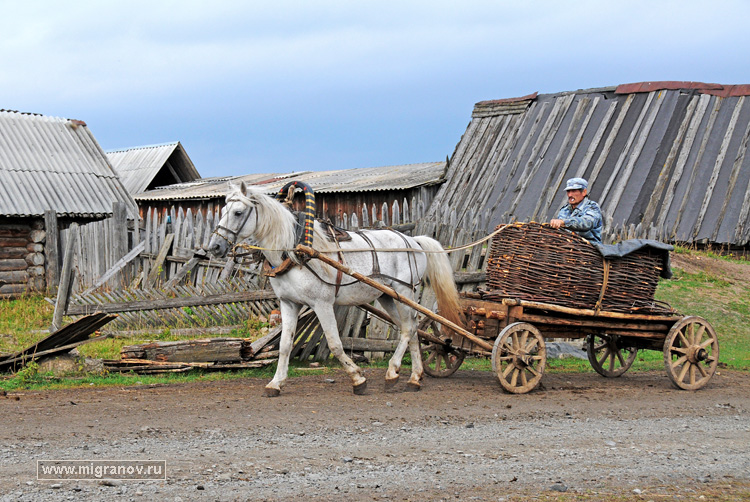 Педагог: Домченко Марина Рашитовна
3
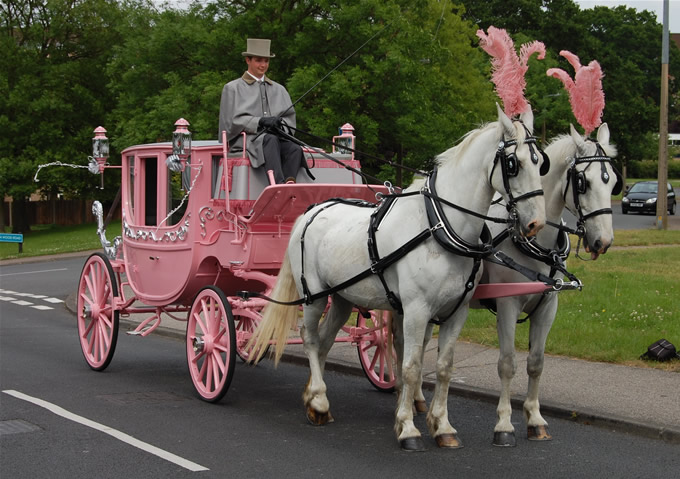 Педагог: Домченко Марина Рашитовна
4
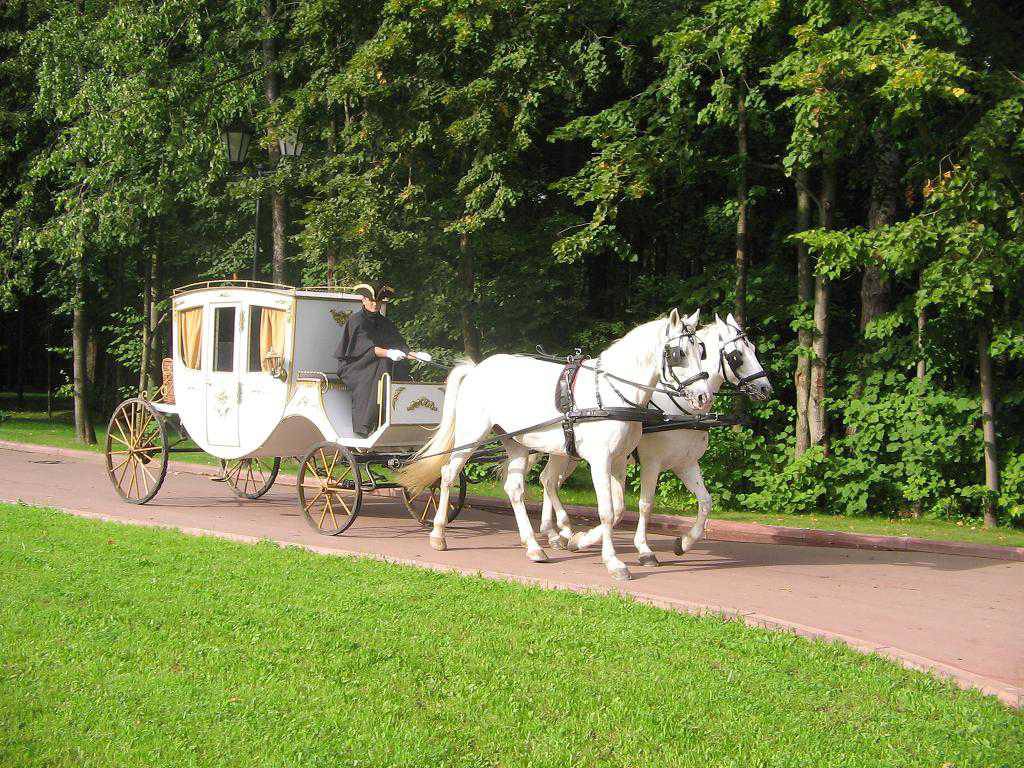 Педагог: Домченко Марина Рашитовна
5
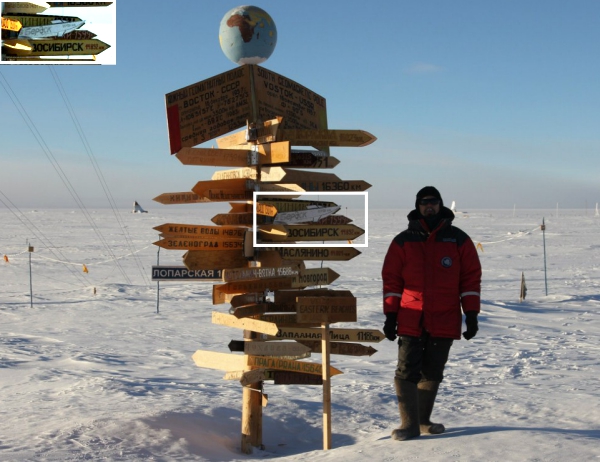 Педагог: Домченко Марина Рашитовна
6
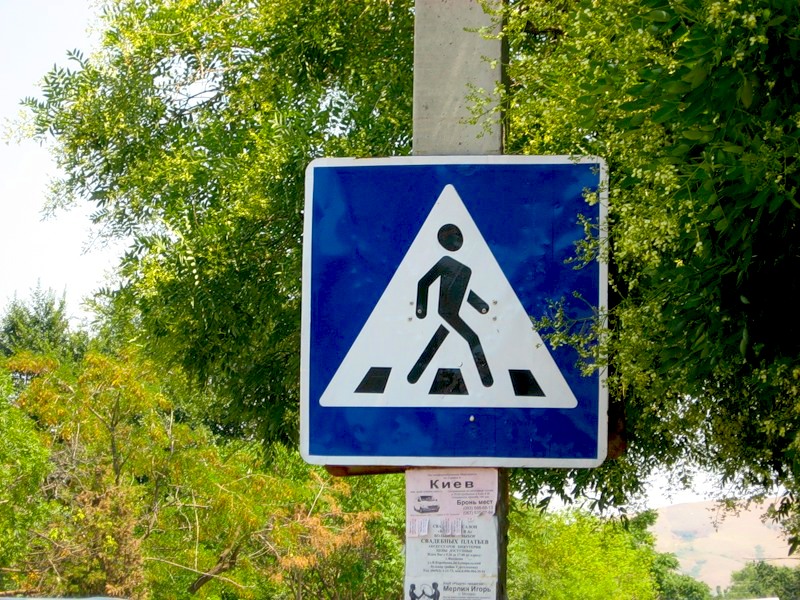 Педагог: Домченко Марина Рашитовна
7
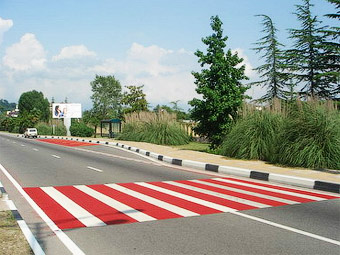 Педагог: Домченко Марина Рашитовна
8
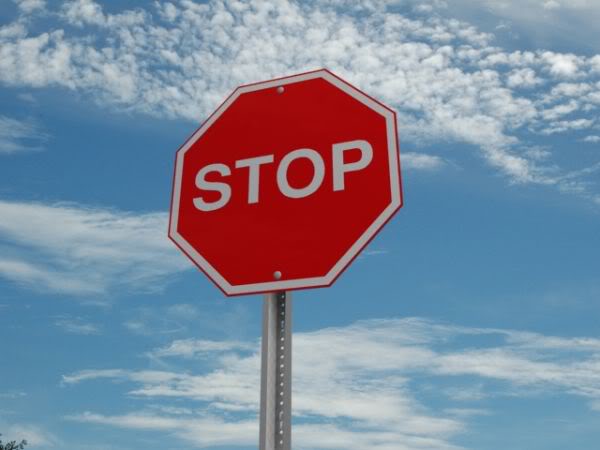 Педагог: Домченко Марина Рашитовна
9
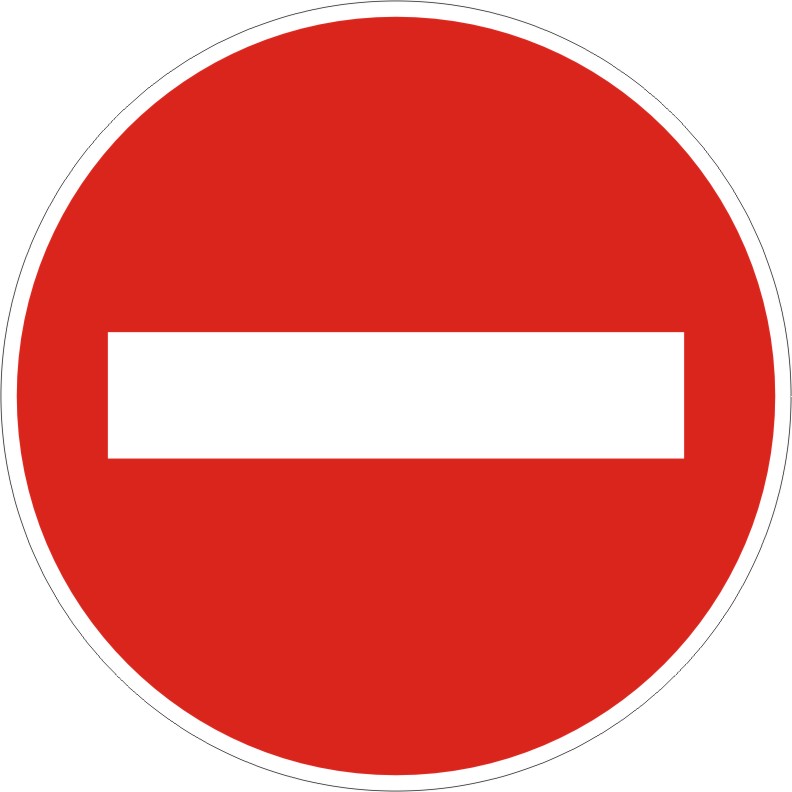 Педагог: Домченко Марина Рашитовна
10
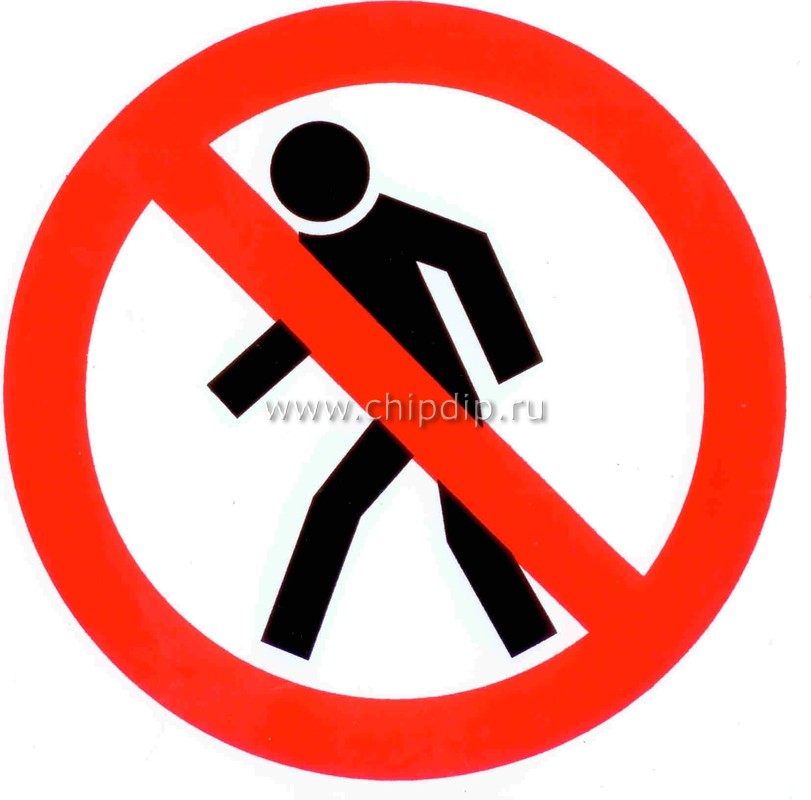 Педагог: Домченко Марина Рашитовна
11
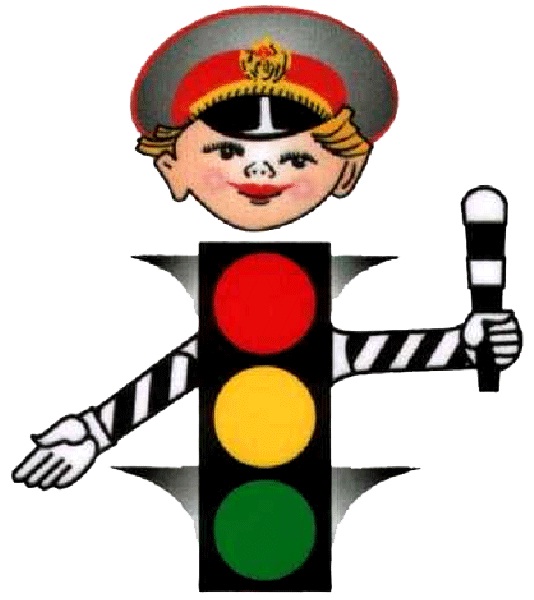 Педагог: Домченко Марина Рашитовна
12
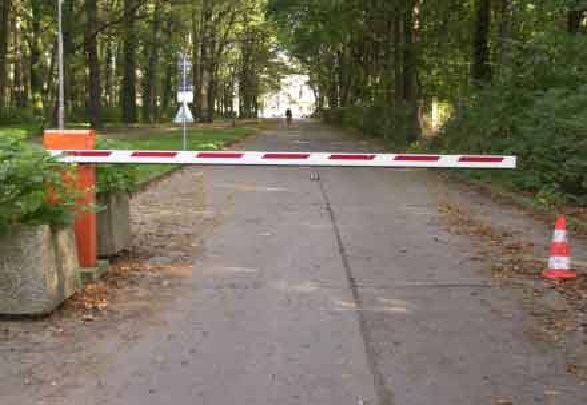 Педагог: Домченко Марина Рашитовна
13
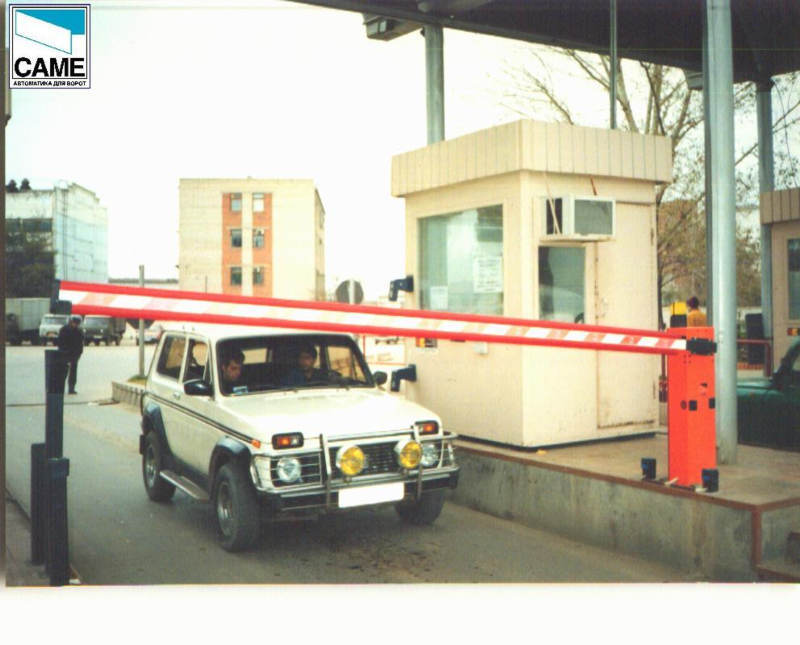 14
Педагог: Домченко Марина Рашитовна
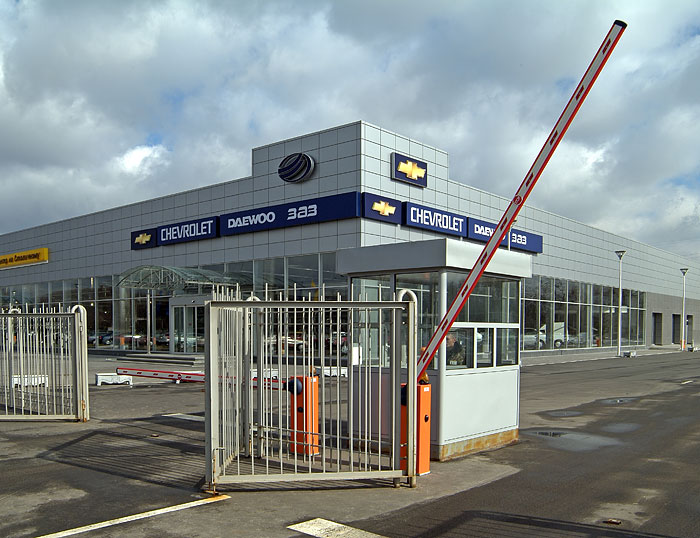 Педагог: Домченко Марина Рашитовна
15
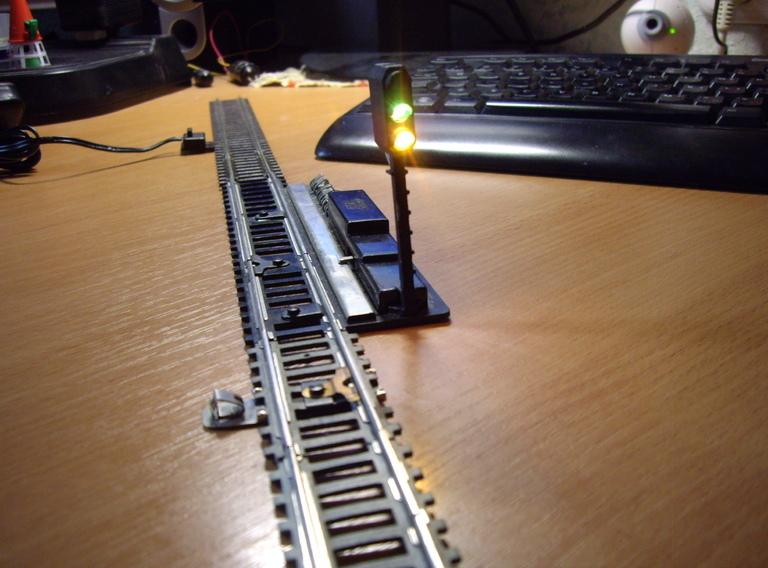 Педагог: Домченко Марина Рашитовна
16
Спасибо за    внимание
Педагог: Домченко Марина Рашитовна
17